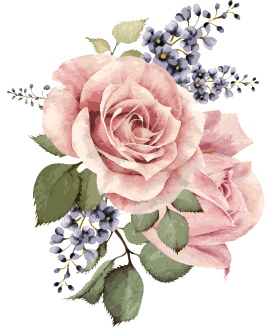 文艺清新 毕业答辩模板
The pure and fresh and graduation reply template
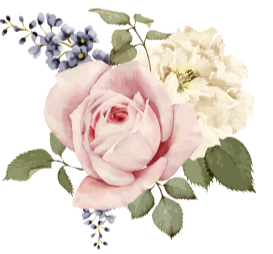 指导老师：xiazaii
答辩人：xiazaii
点击此处添加标题文本
点击此处添加文字
点击此处添加文字描述，文字颜色、大小、字体可根据需求进行更改。
点击此处添加文字描述，文字颜色、大小、字体可根据需求进行更改。
点击此处添加文字描述，文字颜色、大小、字体可根据需求进行更改。
点击此处添加文字描述，文字颜色、大小、字体可根据需求进行更改。
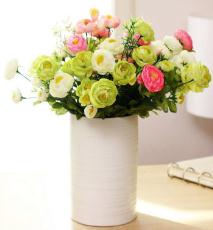 01 点击此处添加标题
02 点击此处添加标题
点击此处添加文字描述，文字颜色、大小、字体可根据需求进行更改。
点击此处添加文字描述，文字颜色、大小、字体可根据需求进行更改。
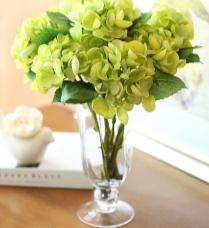 点击此处添加文字描述
点击此处添加文字描述
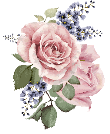 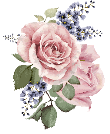 目录
CONTENTS
研究思路与方法
研究成果与应用
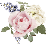 绪论
关键技术
论文总结
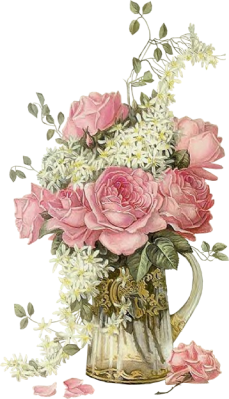 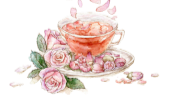 绪论
选题背景
研究意义
国内外相关研究综述
理论基础与文献综述
主要贡献与创新
点击此处添加标题文本
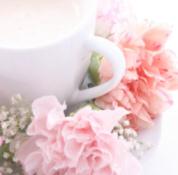 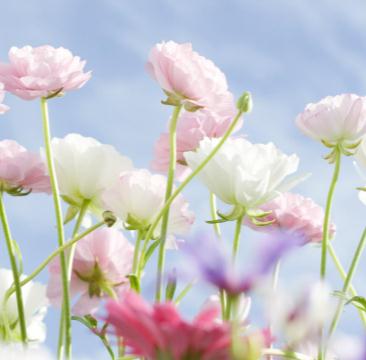 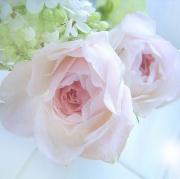 01
点击此处添加标题
02
点击此处添加标题
点击此处输入您的描述内容，点击此处输入您的描述内容。
点击此处输入您的描述内容，点击此处输入您的描述内容。
点击此处添加标题文本
02
点击此处添加文字
点击此处添加文字描述，文字颜色、大小、字体可根据需求进行更改。
01
点击此处添加文字
点击此处添加文字描述，文字颜色、大小、字体可根据需求进行更改。
04
点击此处添加文字
点击此处添加文字描述，文字颜色、大小、字体可根据需求进行更改。
03
点击此处添加文字
点击此处添加文字描述，文字颜色、大小、字体可根据需求进行更改。
点击此处添加标题文本
01 点击此处添加标题
02 点击此处添加标题
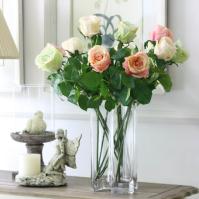 点击此处添加文字描述，文字颜色、大小、字体可根据需求进行更改。
点击此处添加文字描述，文字颜色、大小、字体可根据需求进行更改。
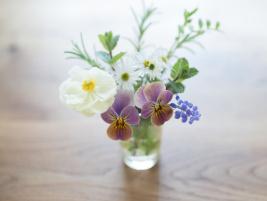 点击此处添加标题文本
点击此处添加文字
点击此处添加文字描述，文字颜色、大小、字体可根据需求进行更改。
点击此处添加文字
点击此处添加文字描述，文字颜色、大小、字体可根据需求进行更改。
点击此处添加文字
点击此处添加文字描述，文字颜色、大小、字体可根据需求进行更改。
点击此处添加文字
点击此处添加文字描述，文字颜色、大小、字体可根据需求进行更改。
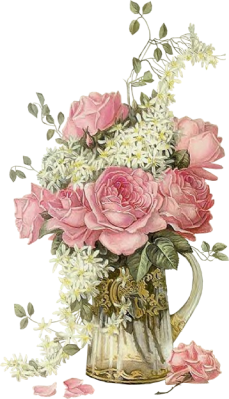 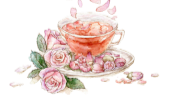 研究思路与方法
研究思路
研究方法
研究方案可行性说明
点击此处添加标题文本
点击此处添加文字
点击此处添加文字描述，文字颜色、大小、字体可根据需求进行更改。
点击此处添加文字
点击此处添加文字描述，文字颜色、大小、字体可根据需求进行更改。
点击此处添加文字
点击此处添加文字描述，文字颜色、大小、字体可根据需求进行更改。
点击此处添加文字
点击此处添加文字描述，文字颜色、大小、字体可根据需求进行更改。
点击此处添加标题文本
点击此处添加文字描述，文字颜色、大小、字体可根据需求进行更改。
01
点击此处添加文字
点击此处添加文字描述，文字颜色、大小、字体可根据需求进行更改。
点击此处添加文字描述，文字颜色、大小、字体可根据需求进行更改。
02
点击此处添加文字描述，文字颜色、大小、字体可根据需求进行更改。
03
点击此处添加文字描述，文字颜色、大小、字体可根据需求进行更改。
04
点击此处添加文字描述，文字颜色、大小、字体可根据需求进行更改。
点击此处添加标题文本
02
04
点击此处添加文字
点击此处添加文字描述，文字颜色、大小、字体可根据需求进行更改。
点击此处添加文字
点击此处添加文字描述，文字颜色、大小、字体可根据需求进行更改。
点击此处添加文字
点击此处添加文字描述，文字颜色、大小、字体可根据需求进行更改。
点击此处添加文字
点击此处添加文字描述，文字颜色、大小、字体可根据需求进行更改。
点击此处添加文字
点击此处添加文字描述，文字颜色、大小、字体可根据需求进行更改。
01
03
05
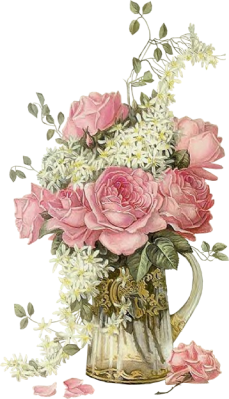 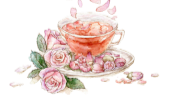 关键技术与难点
关键技术
实践难点
市场调研分析
案例对比分析
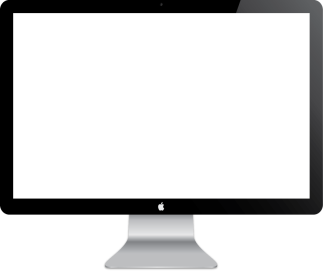 点击此处添加标题文本
点击此处添加文字
点击此处添加文字描述，文字颜色、大小、字体可根据需求进行更改。点击此处添加文字描述，文字颜色、大小、字体可根据需求进行更改点击此处添加文字描述，文字颜色、大小、字体可根据需求进行更改
点击此处添加文字描述，文字颜色、大小、字体可根据需求进行更改。
点击此处添加文字描述，文字颜色、大小、字体可根据需求进行更改。
点击此处添加文字描述，文字颜色、大小、字体可根据需求进行更改。
点击此处添加文字描述，文字颜色、大小、字体可根据需求进行更改。
点击此处添加标题文本
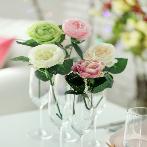 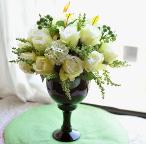 01
03
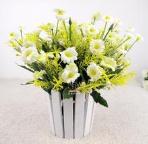 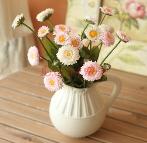 02
04
点击此处添加标题
点击此处添加标题
点击此处添加标题
点击此处添加标题
点击此处输入您的描述内容，点击此处输入您的描述内容。
点击此处输入您的描述内容，点击此处输入您的描述内容。
点击此处输入您的描述内容，点击此处输入您的描述内容。
点击此处输入您的描述内容，点击此处输入您的描述内容。
点击此处添加标题文本
点击此处添加文字
点击此处添加文字描述，文字颜色、大小、字体可根据需求进行更改。
点击此处添加文字
点击此处添加文字描述，文字颜色、大小、字体可根据需求进行更改。
点击此处添加文字
点击此处添加文字描述，文字颜色、大小、字体可根据需求进行更改。
点击此处添加文字
点击此处添加文字描述，文字颜色、大小、字体可根据需求进行更改。
点击此处添加标题文本
点击此处添加文字
点击此处添加文字描述，文字颜色、大小、字体可根据需求进行更改。
点击此处添加文字
点击此处添加文字描述，文字颜色、大小、字体可根据需求进行更改。
点击此处添加文字
点击此处添加文字描述，文字颜色、大小、字体可根据需求进行更改。
点击此处添加文字
点击此处添加文字描述，文字颜色、大小、字体可根据需求进行更改。
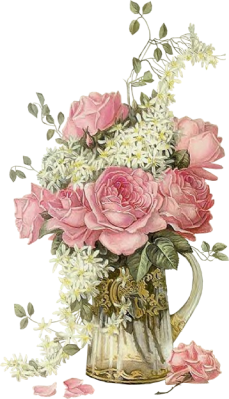 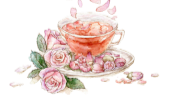 研究成果与应用
研究目标
成果形式
应用前景
点击此处添加标题文本
01 点击此处添加标题
02 点击此处添加标题
03 点击此处添加标题
05 点击此处添加标题
06 点击此处添加标题
04 点击此处添加标题
点击此处添加文字描述，文字颜色、大小、字体可根据需求进行更改。
点击此处添加文字描述，文字颜色、大小、字体可根据需求进行更改。
点击此处添加文字描述，文字颜色、大小、字体可根据需求进行更改。
点击此处添加文字描述，文字颜色、大小、字体可根据需求进行更改。
点击此处添加文字描述，文字颜色、大小、字体可根据需求进行更改。
点击此处添加文字描述，文字颜色、大小、字体可根据需求进行更改。
点击此处添加标题文本
点击此处添加文字描述。
点击此处添加文字描述。
点击此处添加文字描述。
点击此处添加文字描述。
点击此处添加文字描述。
点击此处添加文字描述。
点击此处添加标题文本
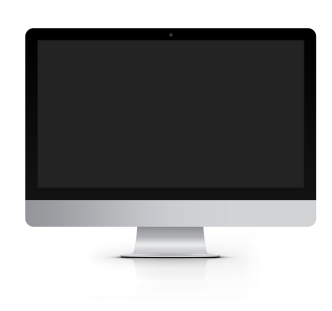 点击此处添加文字描述，文字颜色、大小、字体可根据需求进行更改。
01
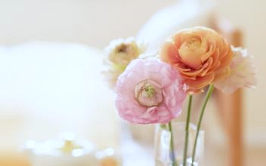 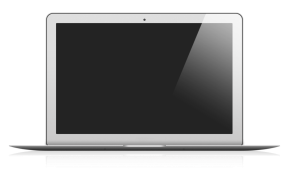 点击此处添加文字描述，文字颜色、大小、字体可根据需求进行更改。
02
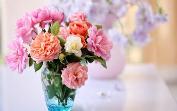 点击此处添加文字描述，文字颜色、大小、字体可根据需求进行更改。
03
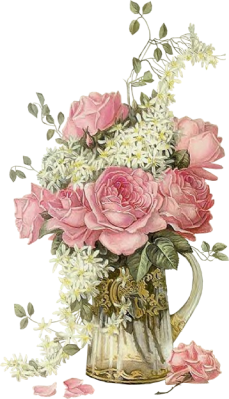 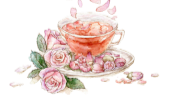 建议与论文总结
问题评估
相关对策
研究总结
点击此处添加标题文本
点击此处添加文字
点击此处添加文字描述，文字颜色、大小、字体，图形颜色、大小、样式可根据需求进行更改。点击此处添加文字描述，文字颜色、大小、字体，图形颜色、大小、样式可根据需求进行更改。点击此处添加文字描述，文字颜色、大小、字体，图形颜色、大小、样式可根据需求进行更改。
点击此处添加标题文本
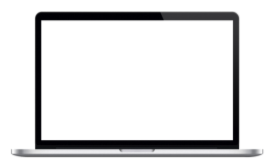 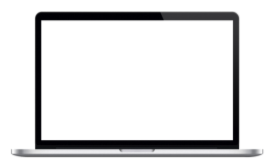 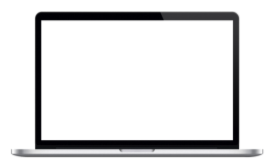 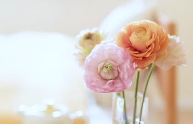 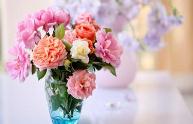 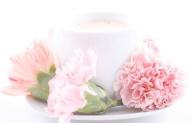 点击添加标题
点击添加标题
点击添加标题
点击此处添加文字描述，文字颜色、大小、字体，图形颜色、大小、样式可根据需求进行更改。点击此处添加文字描述，文字颜色、大小、字体，图形颜色、大小、样式可根据需求进行更改。
点击此处添加文字描述，文字颜色、大小、字体，图形颜色、大小、样式可根据需求进行更改。点击此处添加文字描述，文字颜色、大小、字体，图形颜色、大小、样式可根据需求进行更改。
点击此处添加文字描述，文字颜色、大小、字体，图形颜色、大小、样式可根据需求进行更改。点击此处添加文字描述，文字颜色、大小、字体，图形颜色、大小、样式可根据需求进行更改。
点击此处添加标题文本
30%
40%
60%
点击此处添加文字描述，文字颜色、大小、字体可根据需求进行更改。
点击此处添加文字描述，文字颜色、大小、字体可根据需求进行更改。
点击此处添加文字描述，文字颜色、大小、字体可根据需求进行更改。
感谢聆听
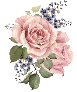